The Ashridge mission model
Why the company exists
Purpose
What the
company
believes in
The competitive
position
and distinctive
competence
Strategy
Values
Behaviour
standards
The policies and behaviour patterns that underpin the distinctive competence and the value system
(Campbell & Yeung, 1991)
Deliberate and emergent strategies
Deliberate strategy
Intended strategy
Realised strategy
Unrealisedstrategy
Emergent
strategy
(Mintzberg & Waters, 1985)
PESTEL Analysis
Your text here
Political
Your text here
Your text here
Legal
Economic
Environmental
Social
Your text here
Your text here
Technological
Your text here
[Speaker Notes: Six sides, angles, parts, arrows]
Porter’s five forces model
Potential Entrants
Buyer Power
Industry Rivalry
Threat of Substitutes
Supplier power
Prerequisites for success
How does the firm 
survive competition?
What do customers want?
Analysis of demand:       
 Who are our customers?       
 What do they want?
Analysis of competition:
What drives competition?
What are the main dimensions of
  competition?
How intense is competition?
How can we obtain a superior 
 competitive position?
Key success factors
Identifying key success factors
(Grant, 2005)
Project Name
01-Jan-2014
Lean Canvas
Iteration #x
Problem

Top 3 problems
Solution

Top 3 features
Unique Value Proposition
Single, clear, compelling message that states why you are different and worth paying attention
Unfair Advantage
Can’t be easily copied or bought
Customer Segments
Target customers
Key Metrics
Key activities you measure
Channels
Path to customers
Cost Structure

Customer Acquisition costs
Distribution costs
Hosting
People, etc.
Revenue Streams

Revenue Model
Life Time Value
Revenue
Gross Margin
PRODUCT
MARKET
Common ScenariosShapes of morale/effort over time.
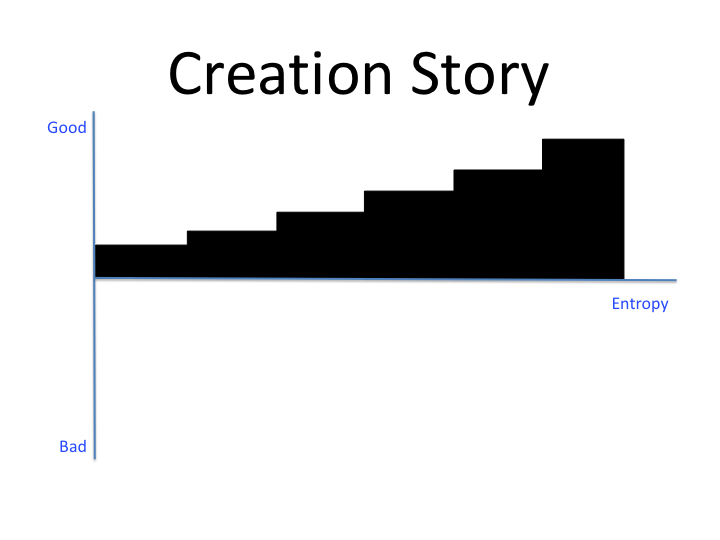 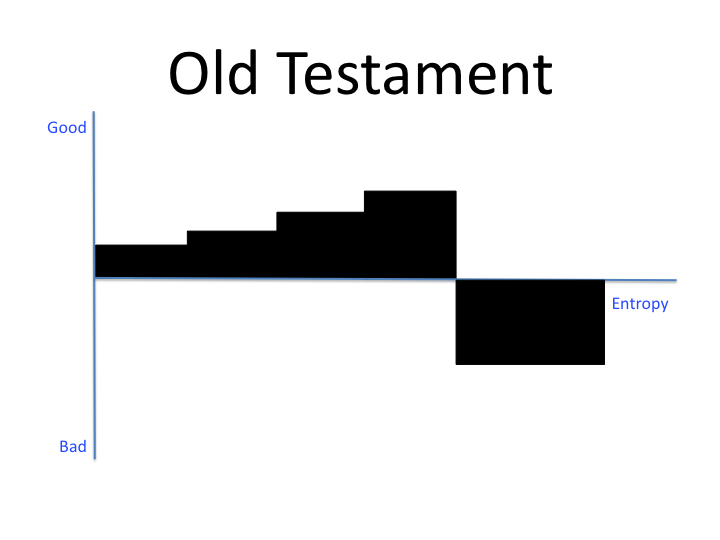 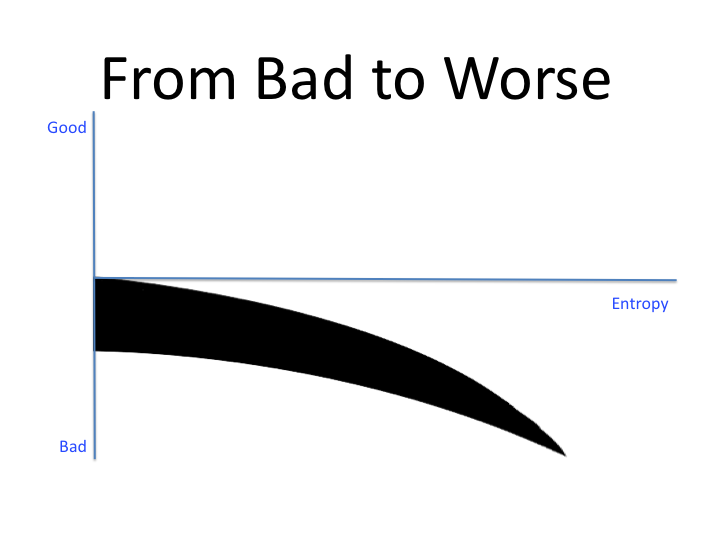 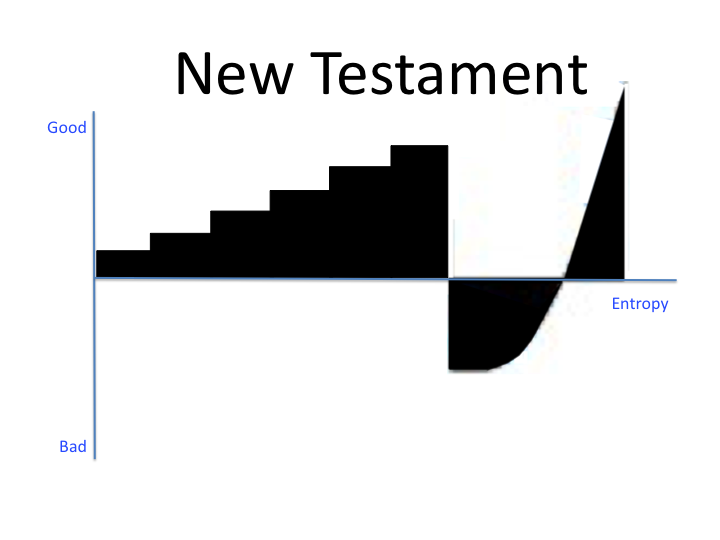 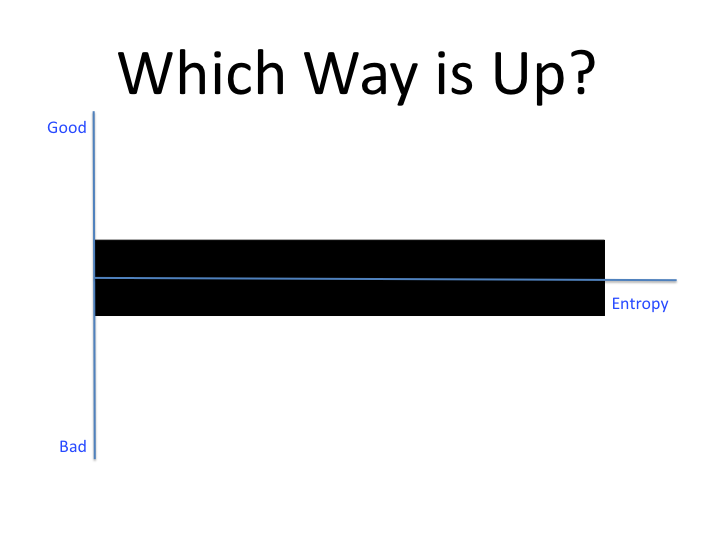 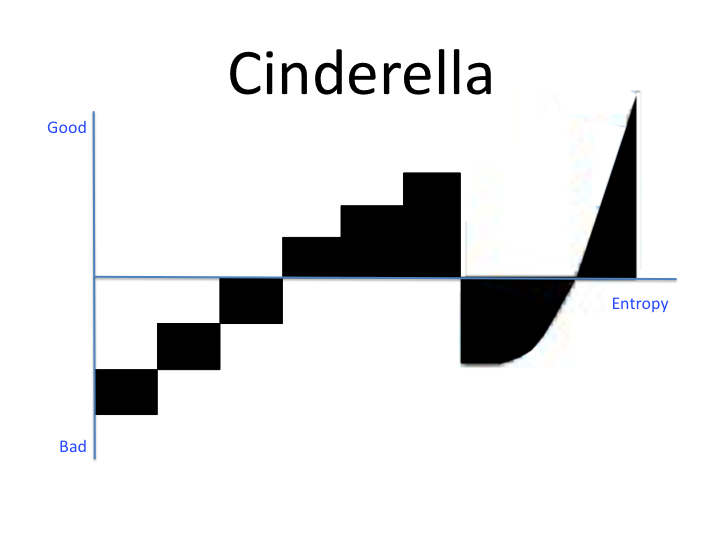 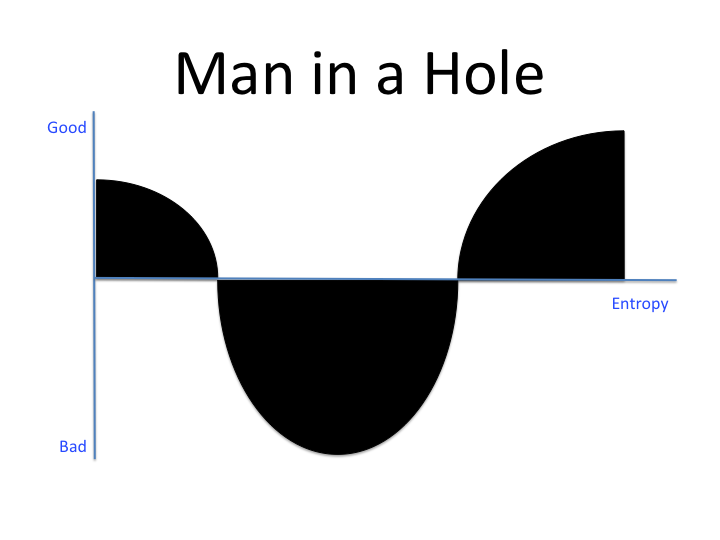 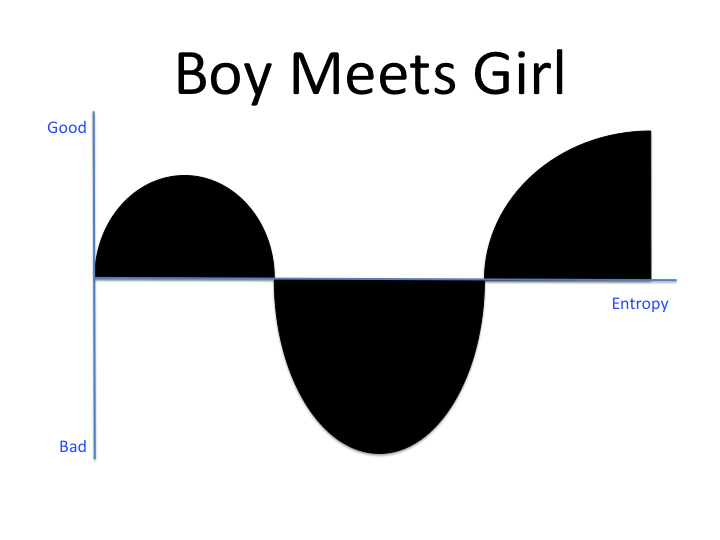 The best overview is here   https://www.youtube.com/watch?v=oP3c1h8v2ZQ
Scenario model & checklistLoad to Miro & fill in
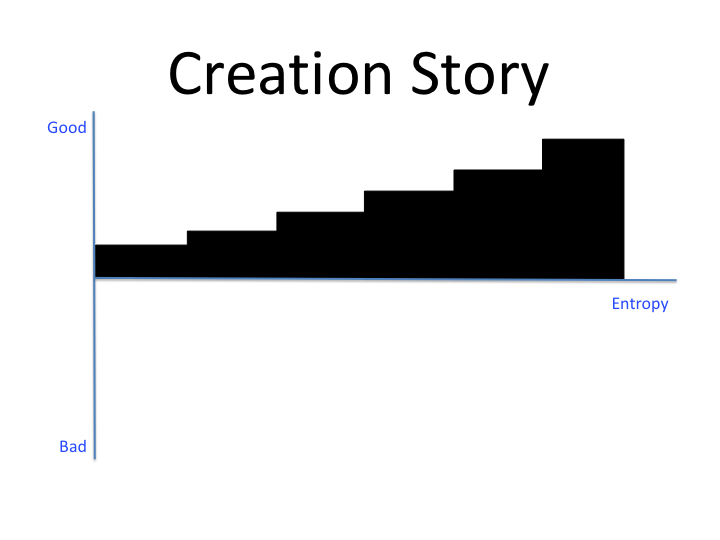 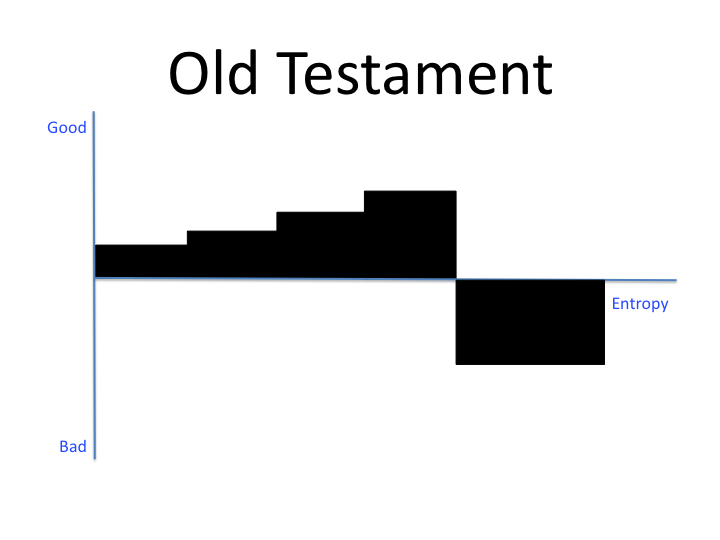 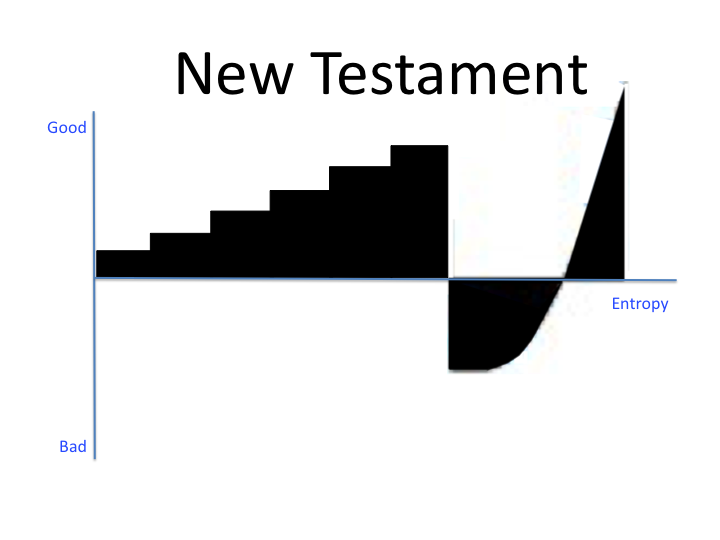 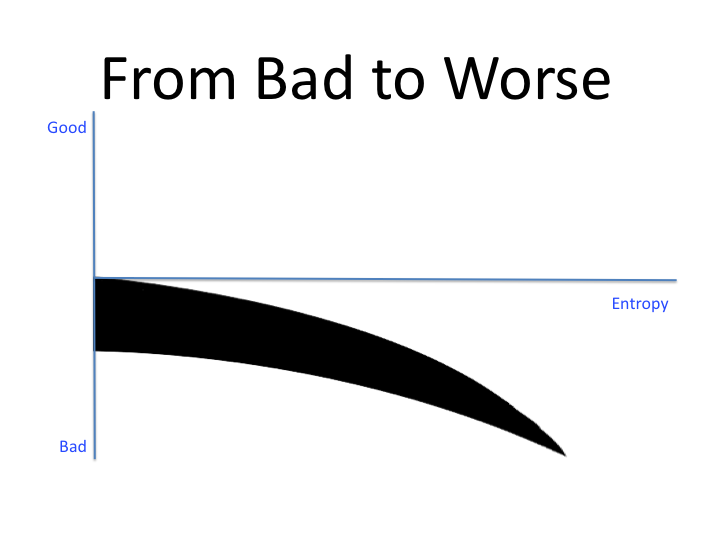 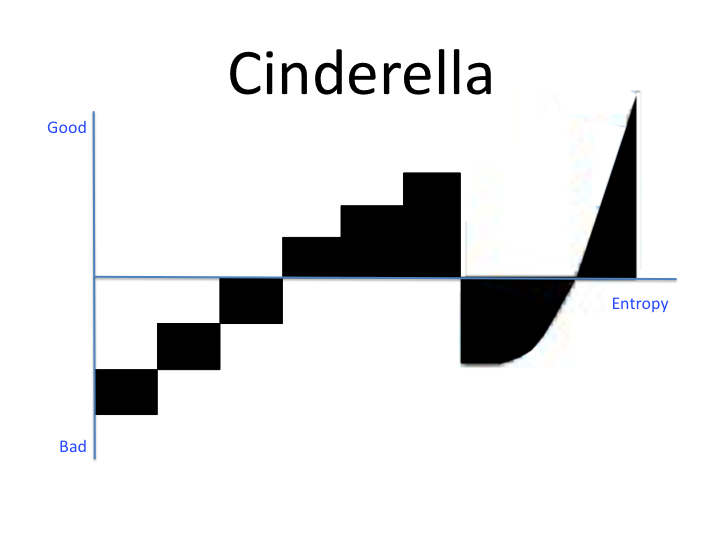 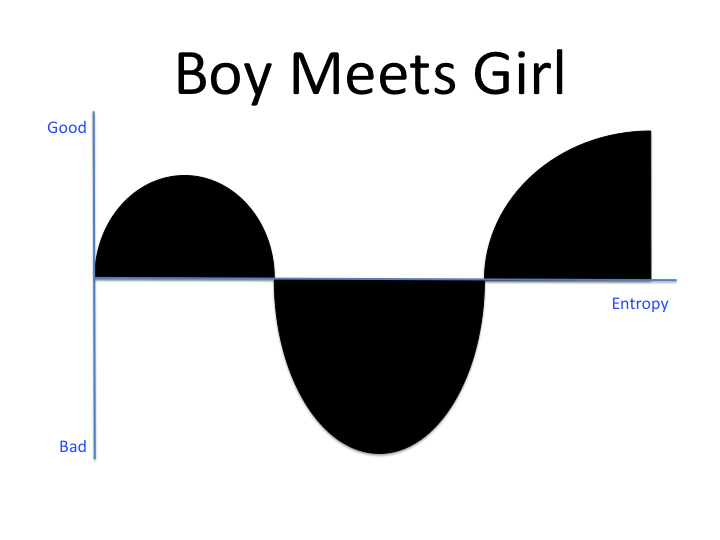 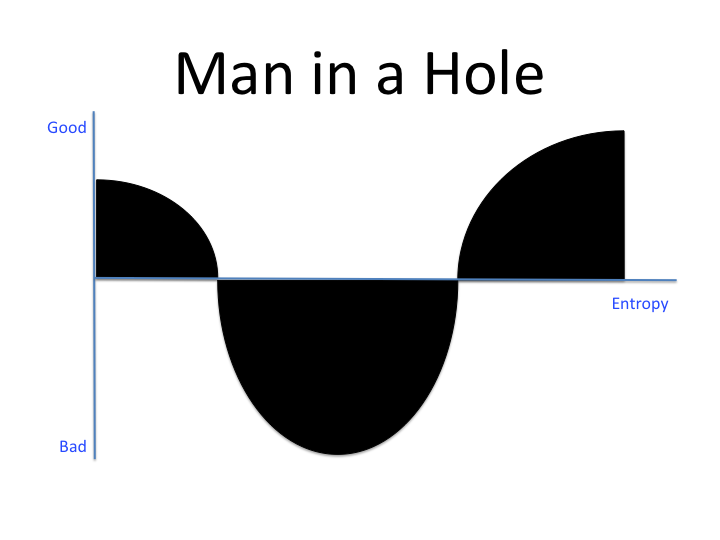 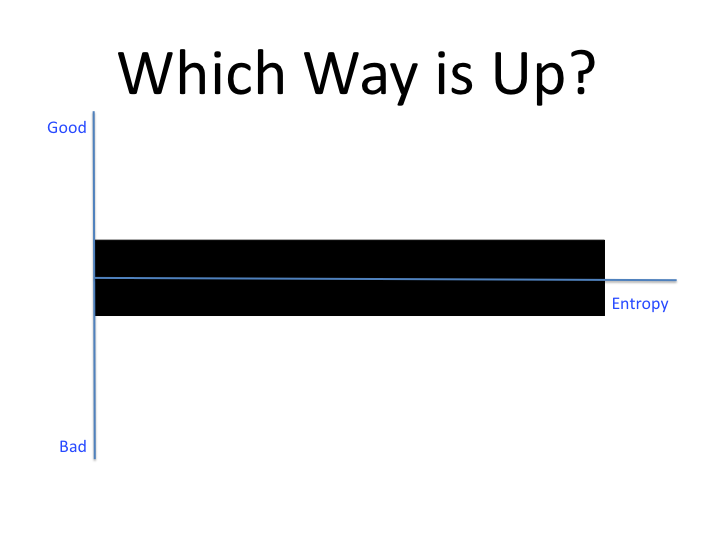 Month 1               3              6              9            12
Risks by BAFort Scale
RAID
Global Societal
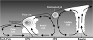 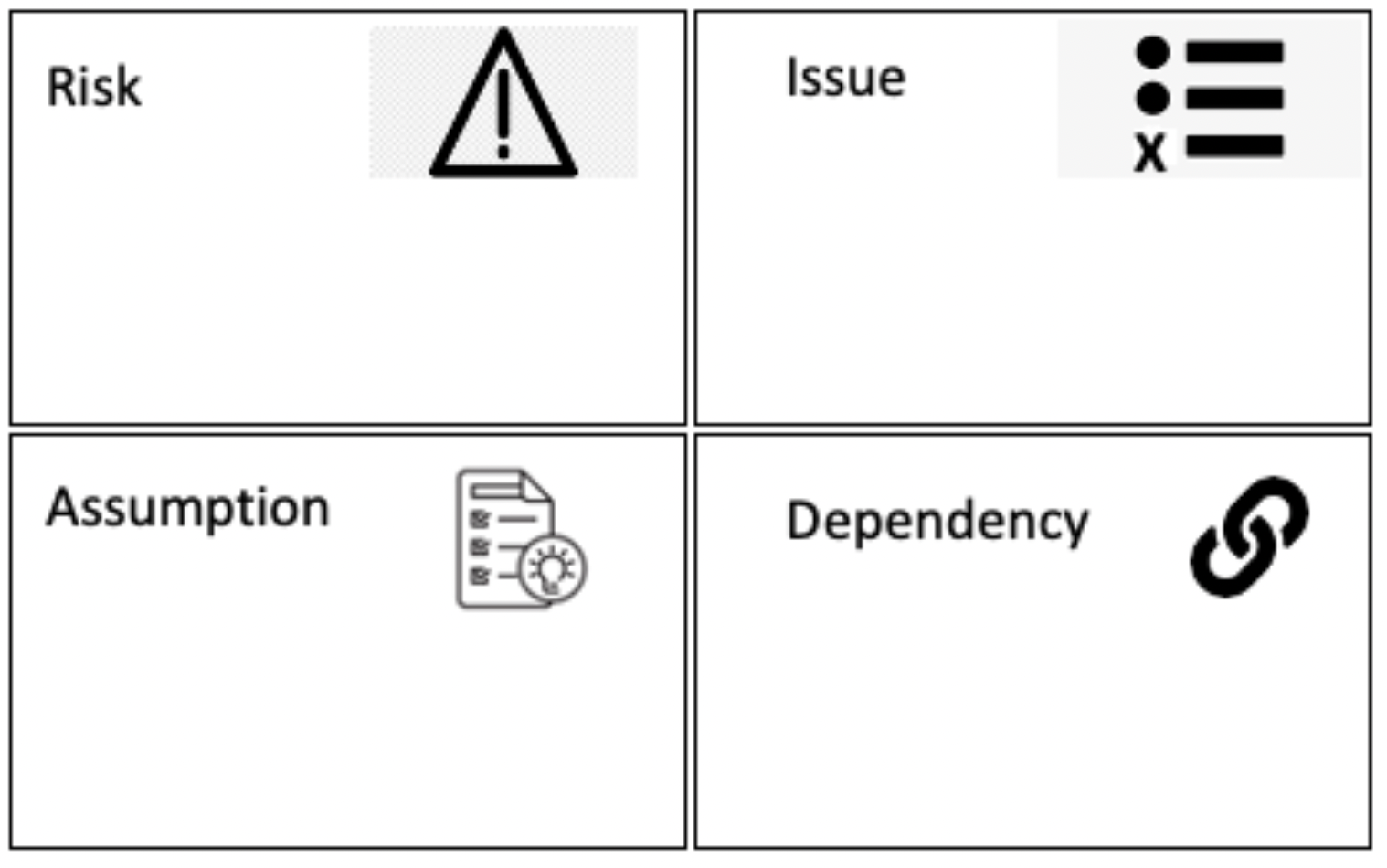 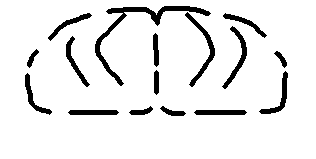 Trade Winds
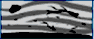 Strategy
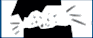 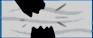 V2FU
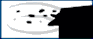 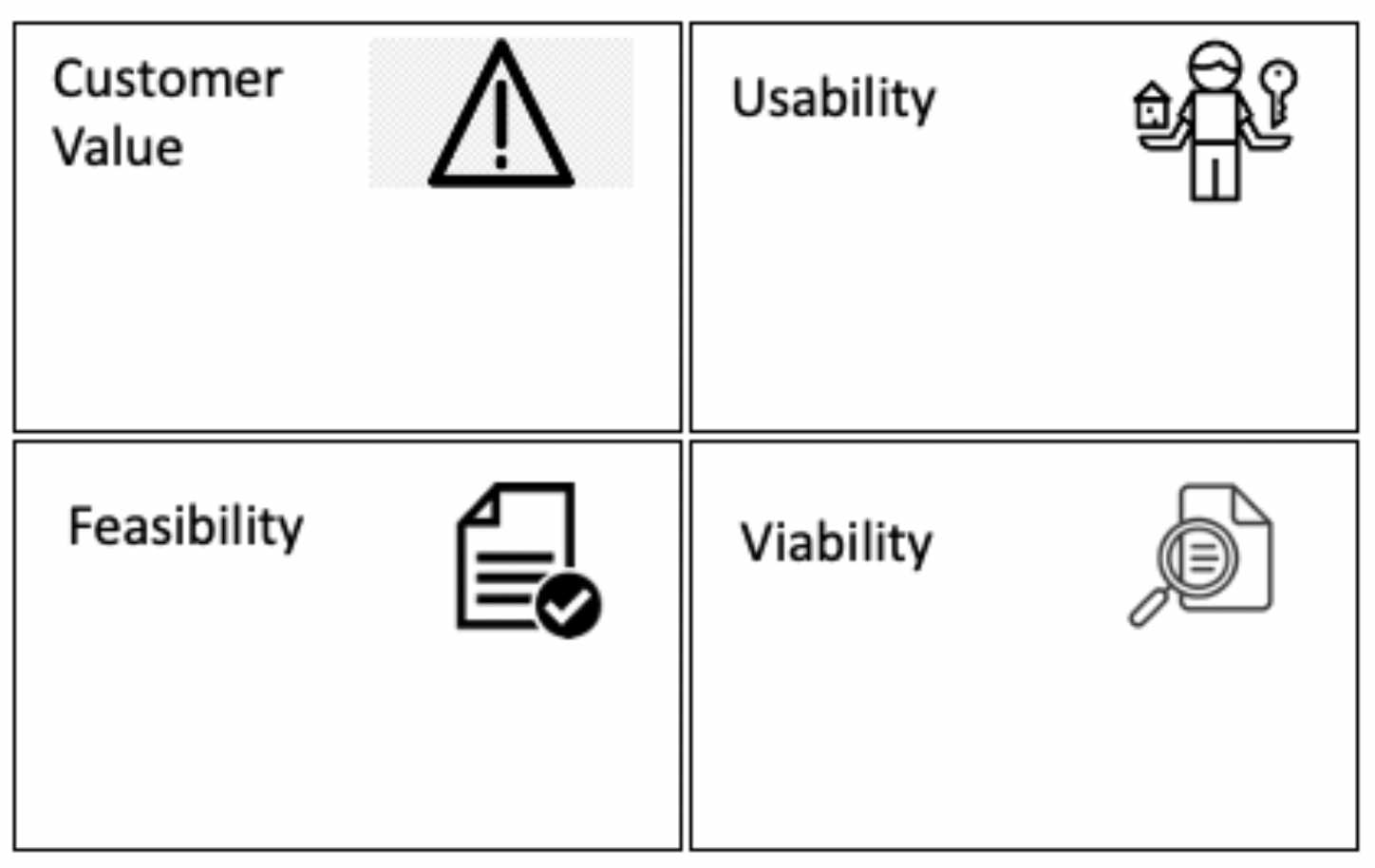 Operations
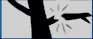 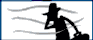 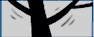 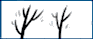 ROAM
Teams
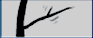 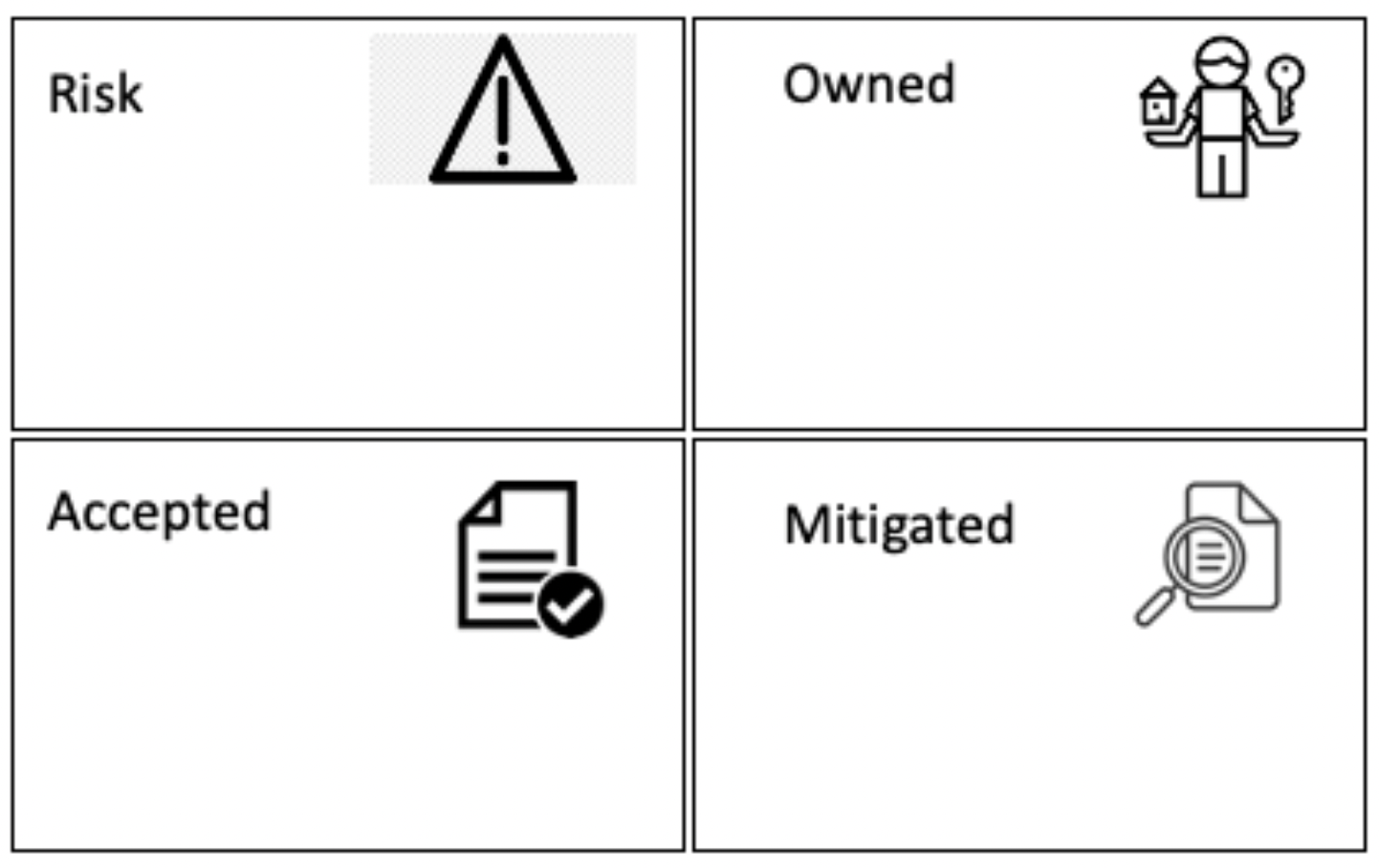 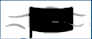 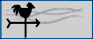 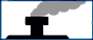 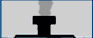 Degrees of stakeholder salience
POWER
LEGITIMACY
1
Dormant
Stakeholder
4
Dominant
Stakeholder
2
Discretionary
Stakeholder
7
Definitive
Stakeholder
5
Dangerous
Stakeholder
6
Dependent
Stakeholder
3
Demanding
Stakeholder
8
Nonstakeholder
URGENCY
Source: Mitchell et al (1997)
High
A
Arm’s-length power
B
Comprehensive power
Criteria Power
D
Disempowered
C
Operational power
Low
Low
Operational power
High
Stakeholder power matrix
(Winstanley et al., 1995)
Market Segmentation
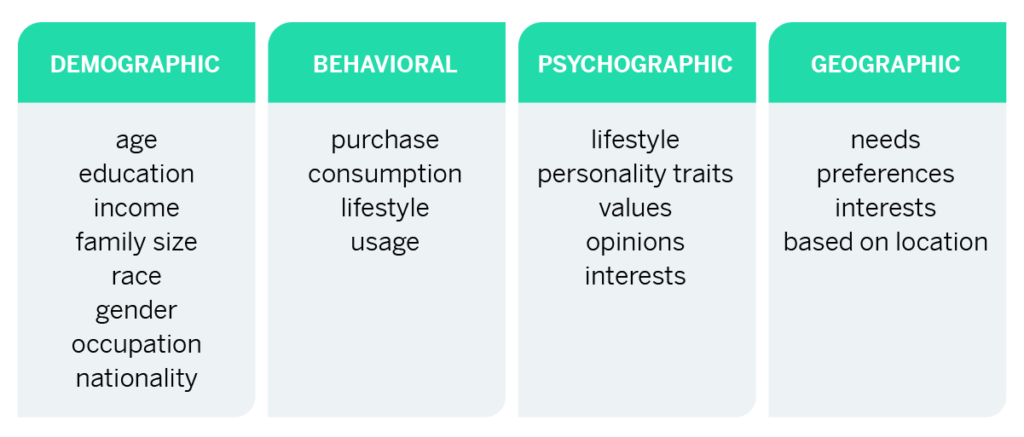 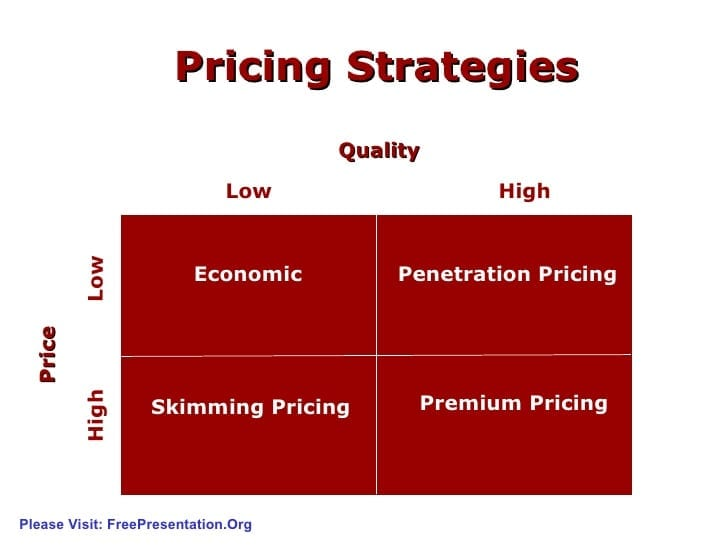 Persona Template
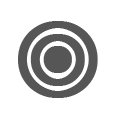 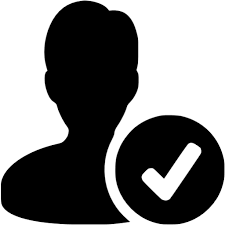 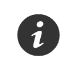 Source: http://www.romanpichler.com/tools/persona-template/
Industry key success factors
Competitive advantage
Strategy
Organisational capabilities
Resources

Tangible	Intangible	Human
 Financial	- Technology	- Skills/know-how
 Physical	- Reputation	- Capacity for communication
	- Culture	   and collaboration
		- Motivation
Linking resources and 
capabilities
(Grant, 2002)
SWOT Analysis
Strength
Weakness
Your text here
Your text here
Your text here
Your text here
Your text here
Your text here
Your text here
Your text here
Your text here
Your text here
Your text here
Your text here
Threats
Opportunity
Porter’s value chain
SUPPORT 
ACTIVITES
FIRM INFRASTRUCTURE
HUMAN RESOURCE MANAGEMENT
TECHNOLOGY DEVELOPMENT
PROCUREMENT
INBOUND
LOGISTICS
OPERATIONS
OUTBOUND
 LOGISTICS
MARKETING
 & 
SALES
SERVICE
PRIMARY ACTIVITIES
(Porter, 1985)
Reverse this
Ansoff’s growth vectors
Product/Service
Present
New
Market Penetration
Present
Product Development
Market
RelatedDiversificationUnrelated
Market Development
New
Vertical and horizontal integration
Mergers and acquisitions
Joint ventures, strategic alliances, consortia
(Ansoff, 1965)
The structuring of organisations
The six basic parts of the organisation
Strategic apex
Ideology
Techno-structure
Support staff
Middle 
line
Operating core
(Mintzberg, 1979)
The risk of strategic drift
Environmental change
Strategic
change
3
AMOUNT OF CHANGE
4
2
1
Phase 3/4
transformational
change or demise
Phase 2 flux
Phase 1 incremental change
TIME
(Johnson, 1992)
Possible sources of mobility barriers
(Caves & Porter, 1977)